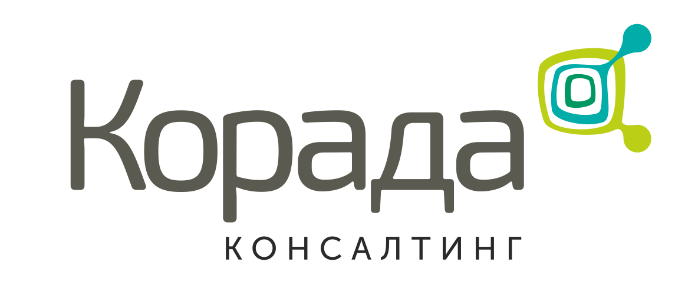 БИЗНЕС В ТАПОЧКАХ
«Майнд-Мэп 2.0: Бизнес и ничего личного»
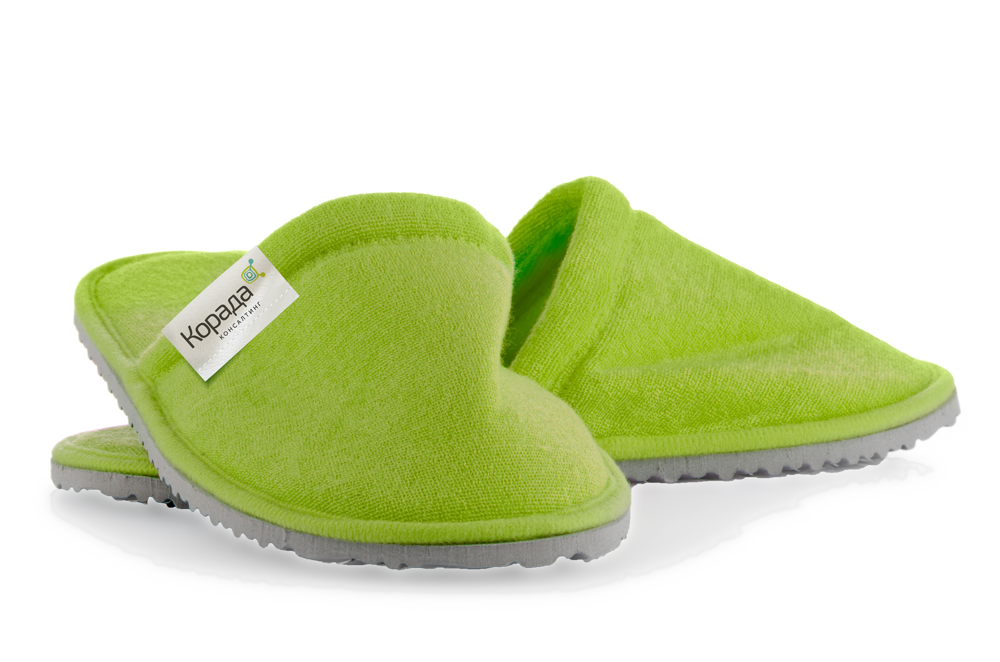 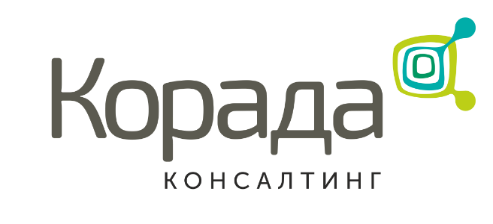 Автоматизация должна приносить деньги, 
а общение с 1С: Франчайзи - удовольствие
Рост компании Корада
 по годам (выручка)
Франшиза

Севастополь
Новосибирск
 Санкт-Петербург
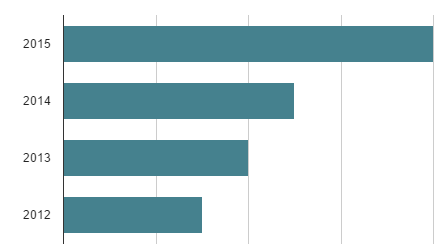 Наши клиенты
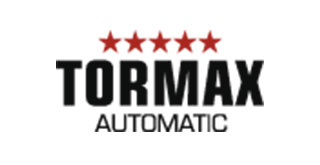 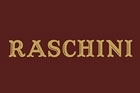 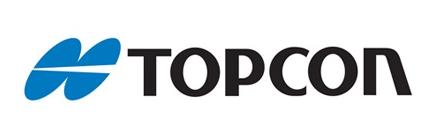 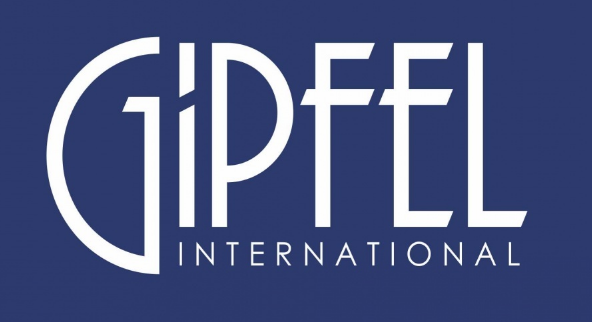 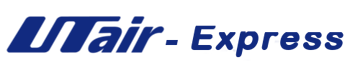 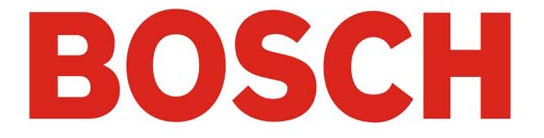 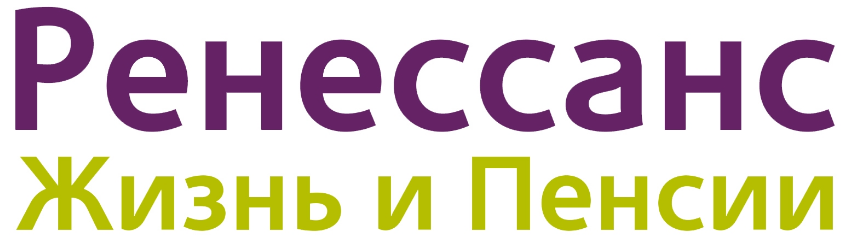 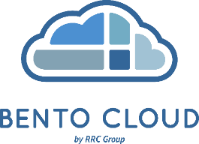 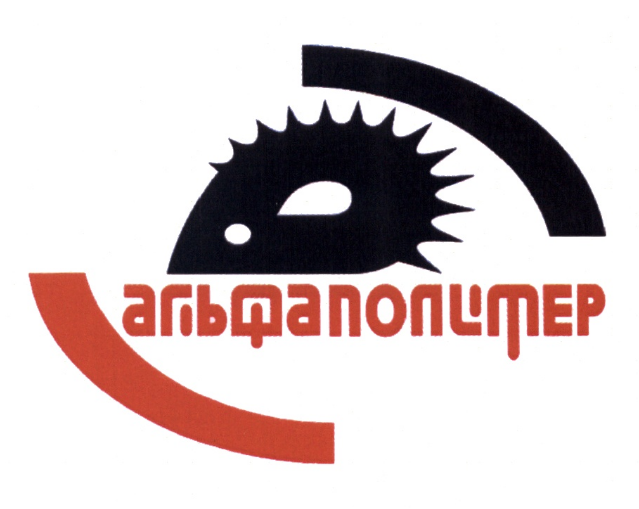 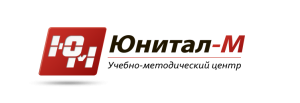 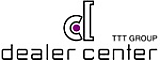 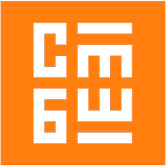 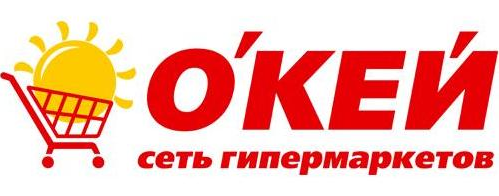 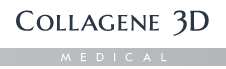 2
Вся теоретическая часть, которая вам может понадобится
Тони Бьюзен. Супермышление.
Тони Бьюзен. Научите себя думать.
Сергей Бехтерев. Майнд-менеджмент. Решение бизнес-задач с помощью интеллект-карт.



И всё, больше никакой теории.



Хотя нет, самую малость...
3
Ещё немного теории…
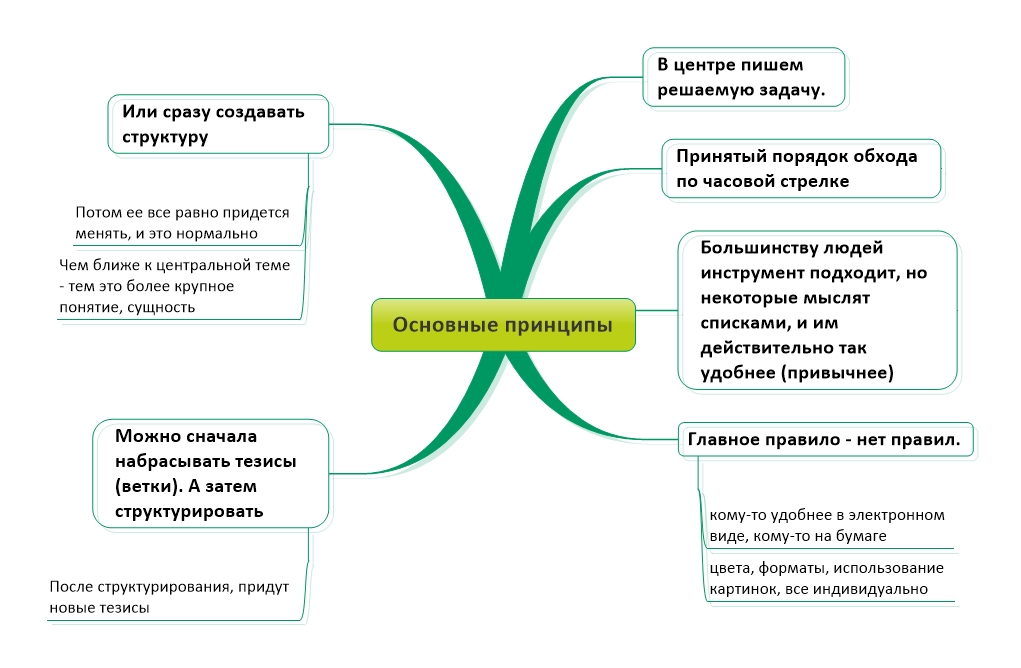 4
Ваши цели и задачи
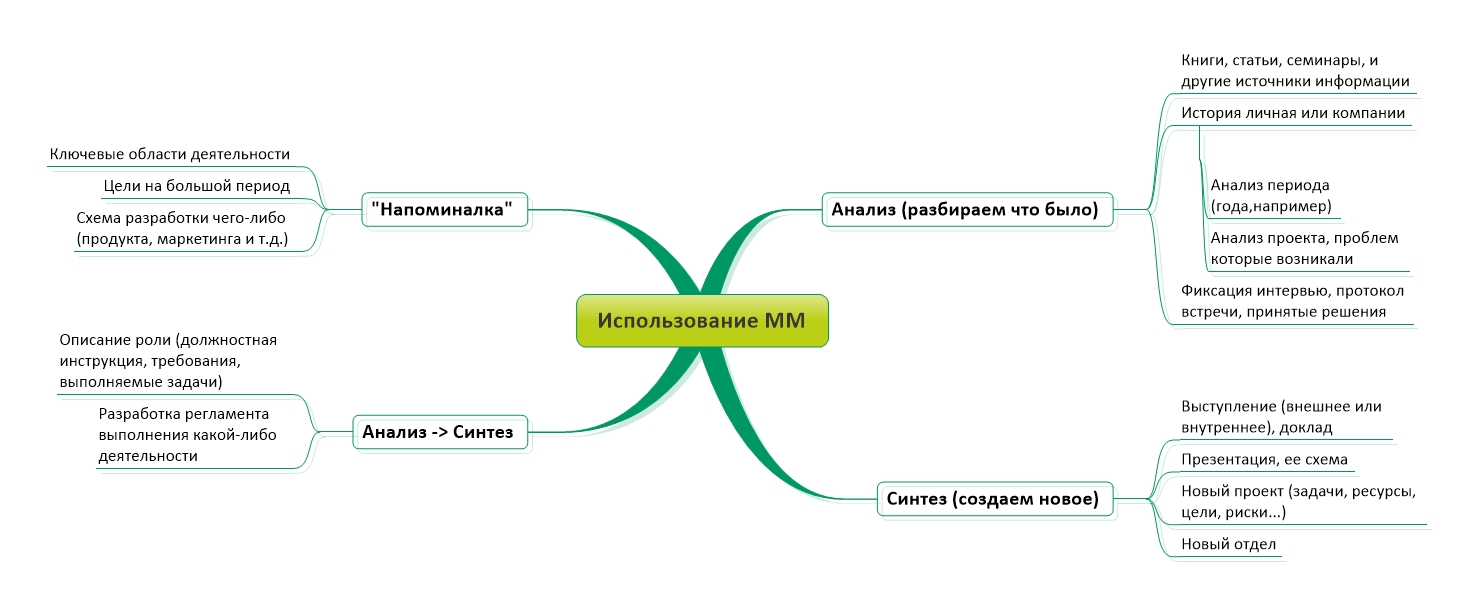 5
Использование интеллект карт для анализа
Упражнение. Проведите такой «посмертный анализ» 
какой-либо своей задачи. Попробуйте начать с веток:

Кто из моих сотрудников в этом участвовал, и как повлиял на результат?
Что было сделано хорошо, так и надо делать всегда?
Что было плохо, лучше так не делать?
Непреодолимые внешние обстоятельства.
А если задаться целью в следующий раз их преодолеть?
6
Использование интеллект карт для синтеза
Упражнение. Создаем новое – каждый то, что актуально для него. Попробуйте начать с веток: 

Нужные ресурсы
Люди, которых надо привлечь
Чего нет для реализации
Какие задачи решаются новым продуктом/человеком …
Важные контрольные точки и сроки
7
Самый ценный ресурс – время
Карта-напоминалка. Выбирая чем заняться, какая задача в приоритете, 
нужно видеть общую картину.
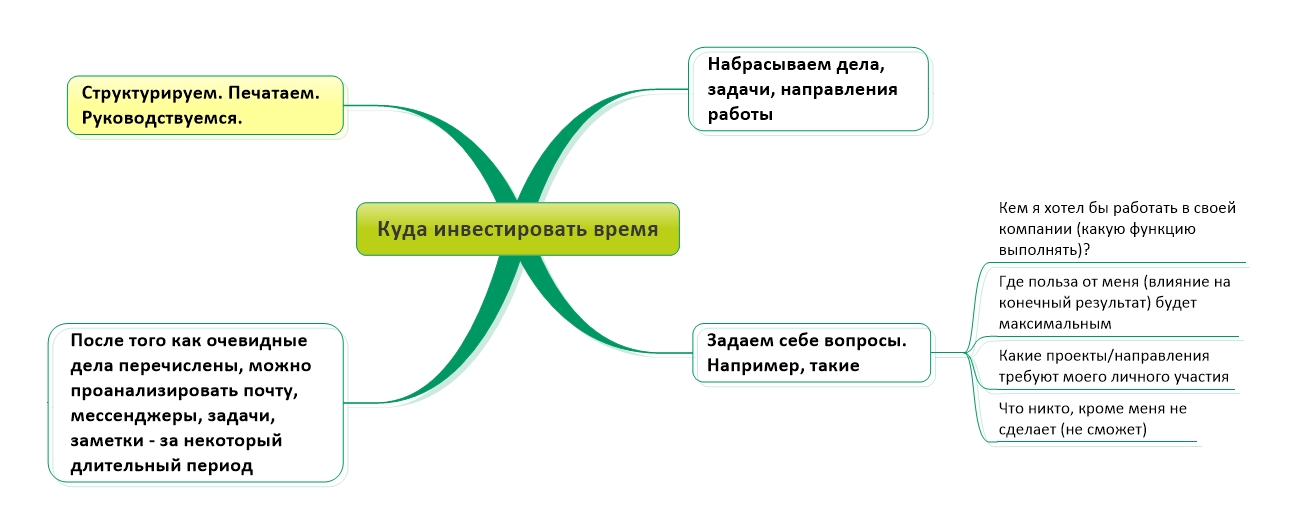 8
Упражнение «Направления для прорыва»
Пользуясь теми ресурсами, которые уже есть – люди, деньги, навыки и знания, процессы и технологии, как можно сделать что-то принципиально новое? 

Выпустить новый продукт;
Открыть новое направление;
Заработать принципиально другие деньги;
9
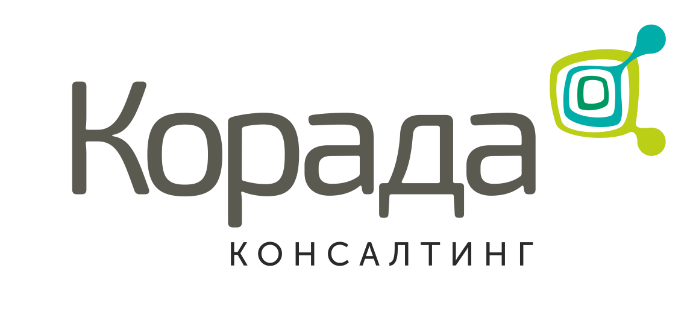 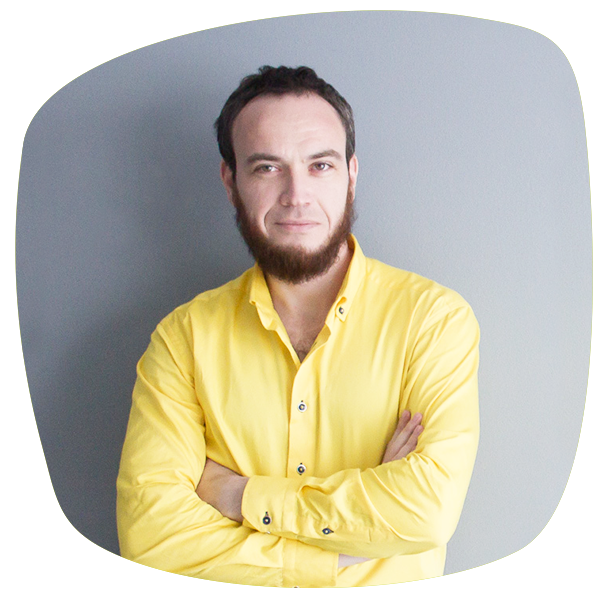 Алексей Бояршинов
Генеральный директор
 Корада Консалтинг
Я буду рад ответить на любые вопросы 
Жду их по электронной почте: ab@corada.ru
Или по телефону: +7 (916) 622-88-43